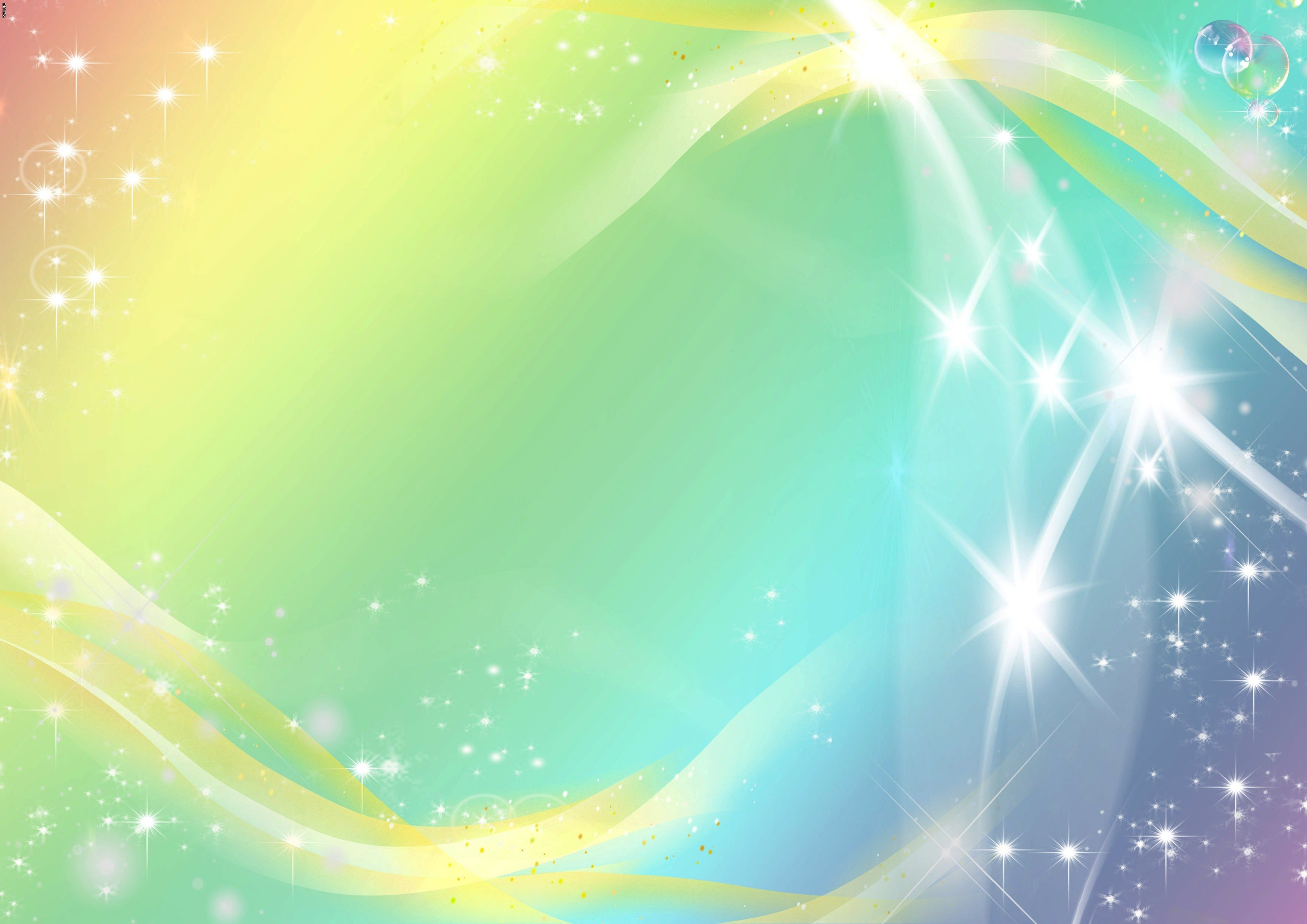 Муниципальное бюджетное дошкольное образовательное учреждение детский сад № 9 «Солнышко» 
комбинированного вида

Дидактическая игра 
«Змейки»
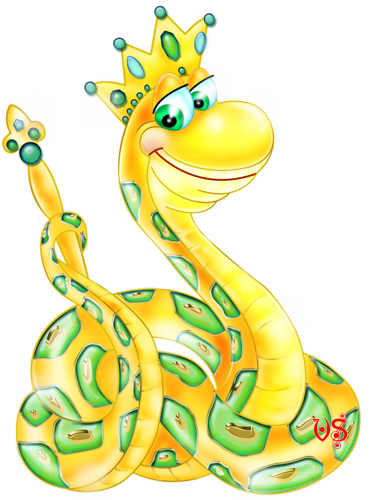 Автор: учитель-логопед
Горшкова Анжелика Юрьевна
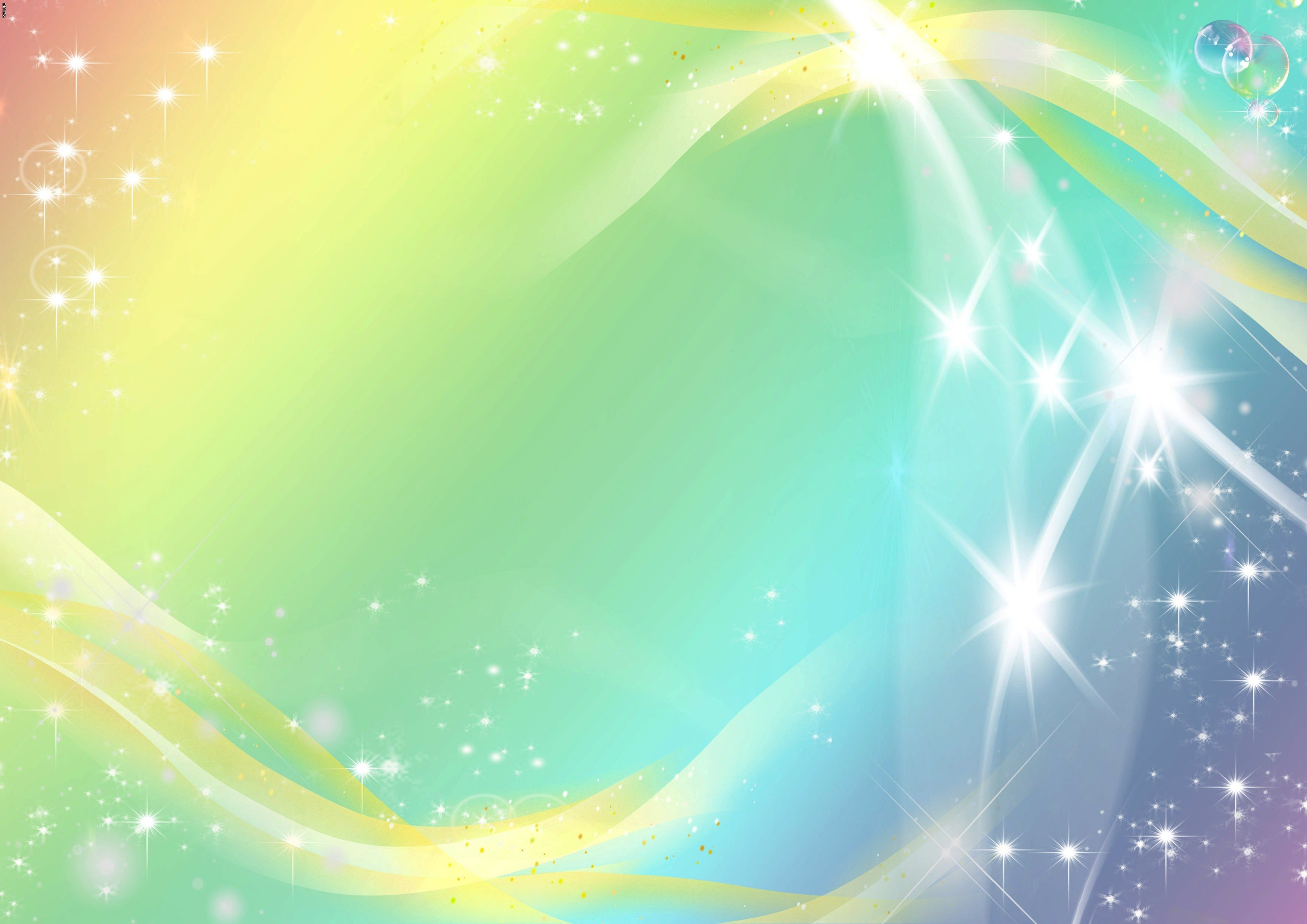 Дидактическая игра 
может быть рекомендована воспитателям,
 учителям-логопедам 
для групповых, индивидуальных занятий
 с детьми 5-7 лет,
 а также родителям
 для занятий с детьми
 в свободное время.
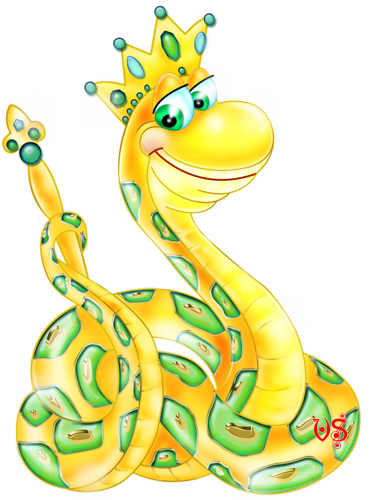 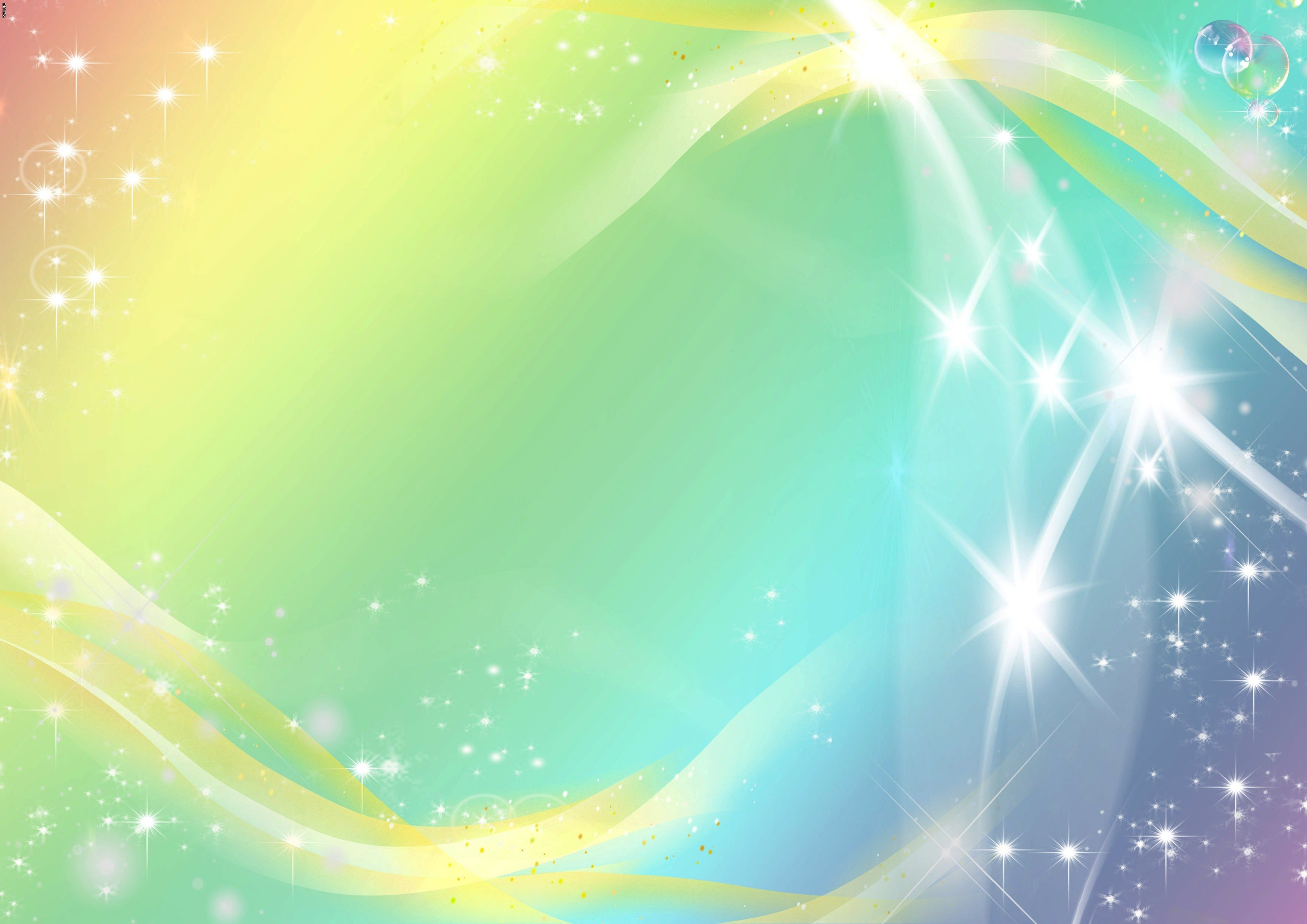 Дидактическое пособие предназначено для игры детям старшего дошкольного возраста.
 
Цель пособия: развитие связной речи и обучение грамоте.

Существует  три варианта игры.
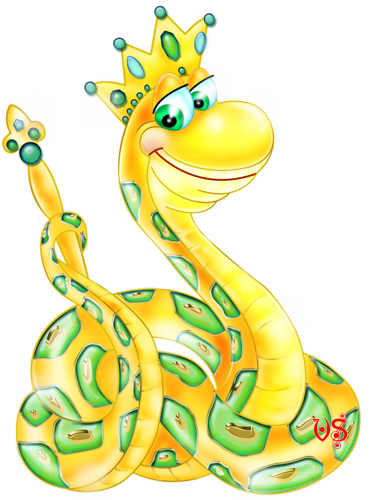 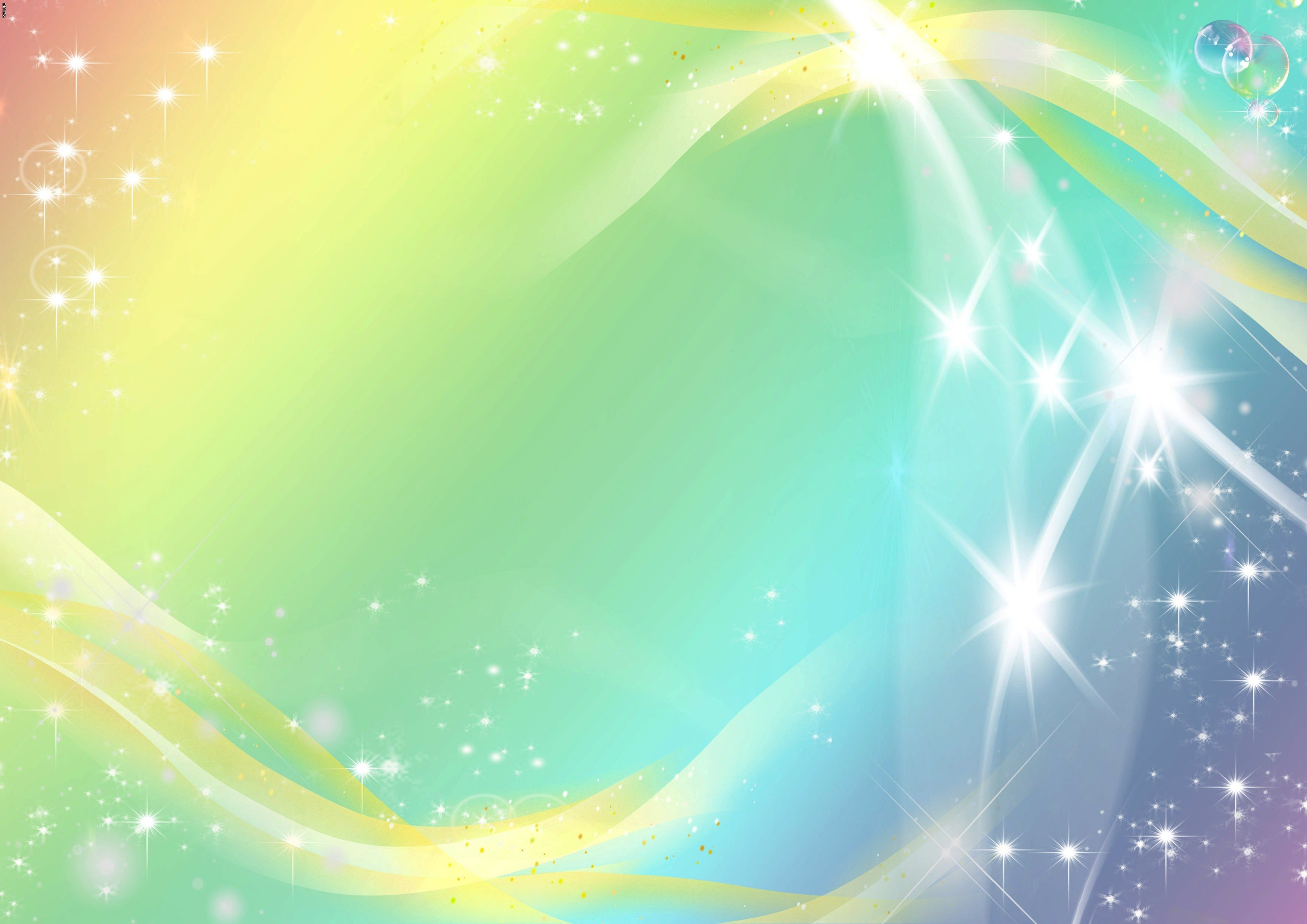 1 вариант 
«Логическая змейка»
Цель:
 развивать объяснительную речь, воображение, 
логическое мышление, 
пополнять словарный запас.
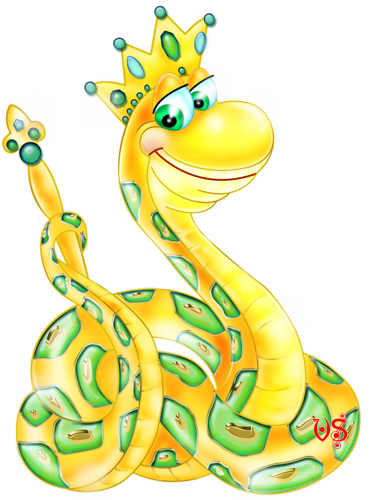 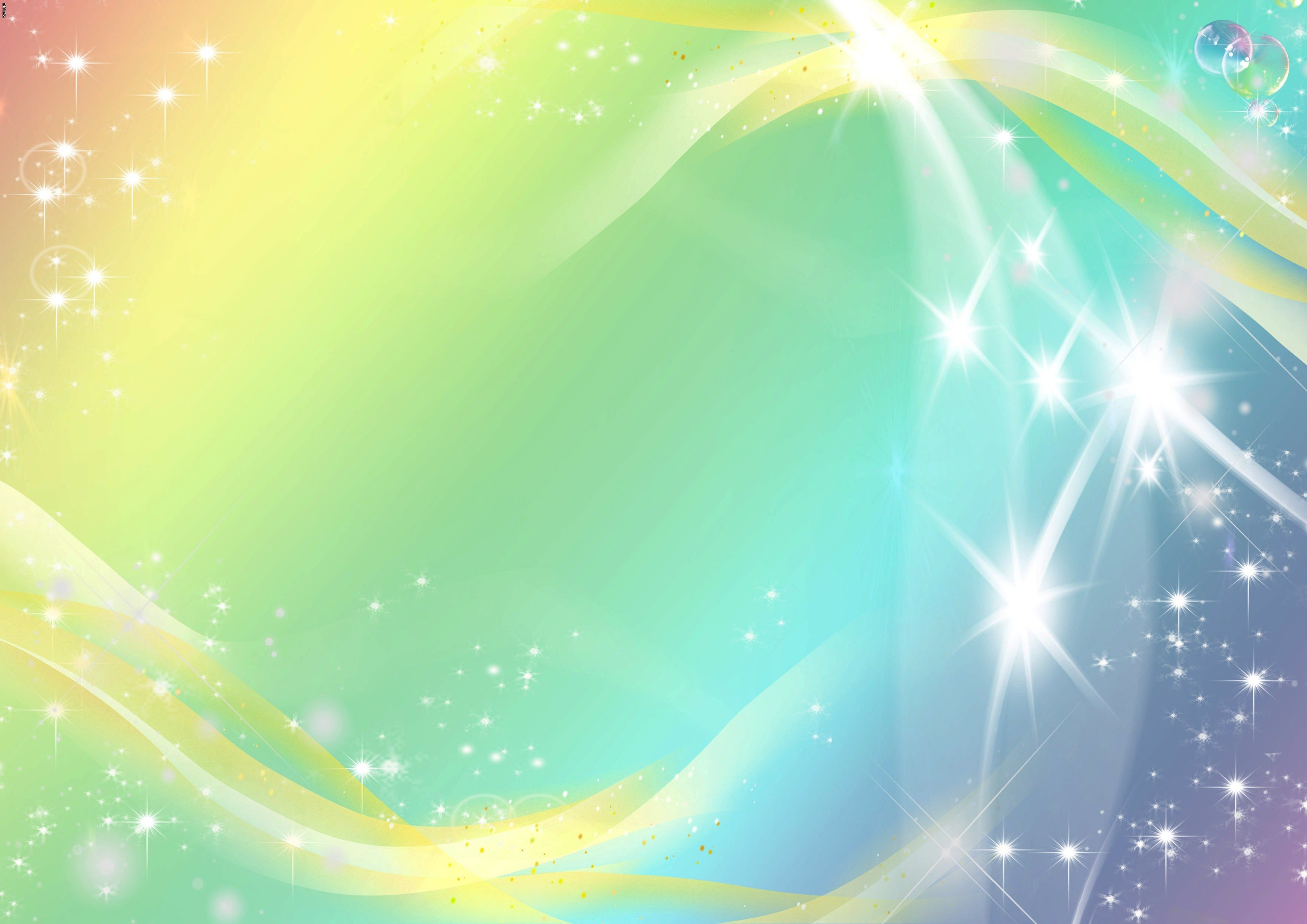 Описание 1 варианта игры:
Крышки с картинками раздаются поровну всем участникам игры. Выбирается первый игрок. Он кладет рядом с «головой» змейки любую свою крышку. Следующий кладет свою крышку рядом, объясняя, что общего между изображенным на его крышке и на предыдущей.
 Например: рыбка живет в аквариуме; и рыбка , и заяц живые; заяц-животное, зебра тоже; зебра полосатая и арбуз полосатый; арбуз сладкий и конфета сладкая и т.д.  
Если игрок не может дать объяснение, он пропускает ход. Игра продолжается до тех пор, пока кто-то из игроков не прицепит все свои фишки.
Более сложный вариант игры отличается тем, что выкладывая фишку, надо назвать не общее между картинками, а противоположное.  
Например: рыбка живет в воде, а заяц на земле; арбуз тяжелый, а конфета легкая и т.д.
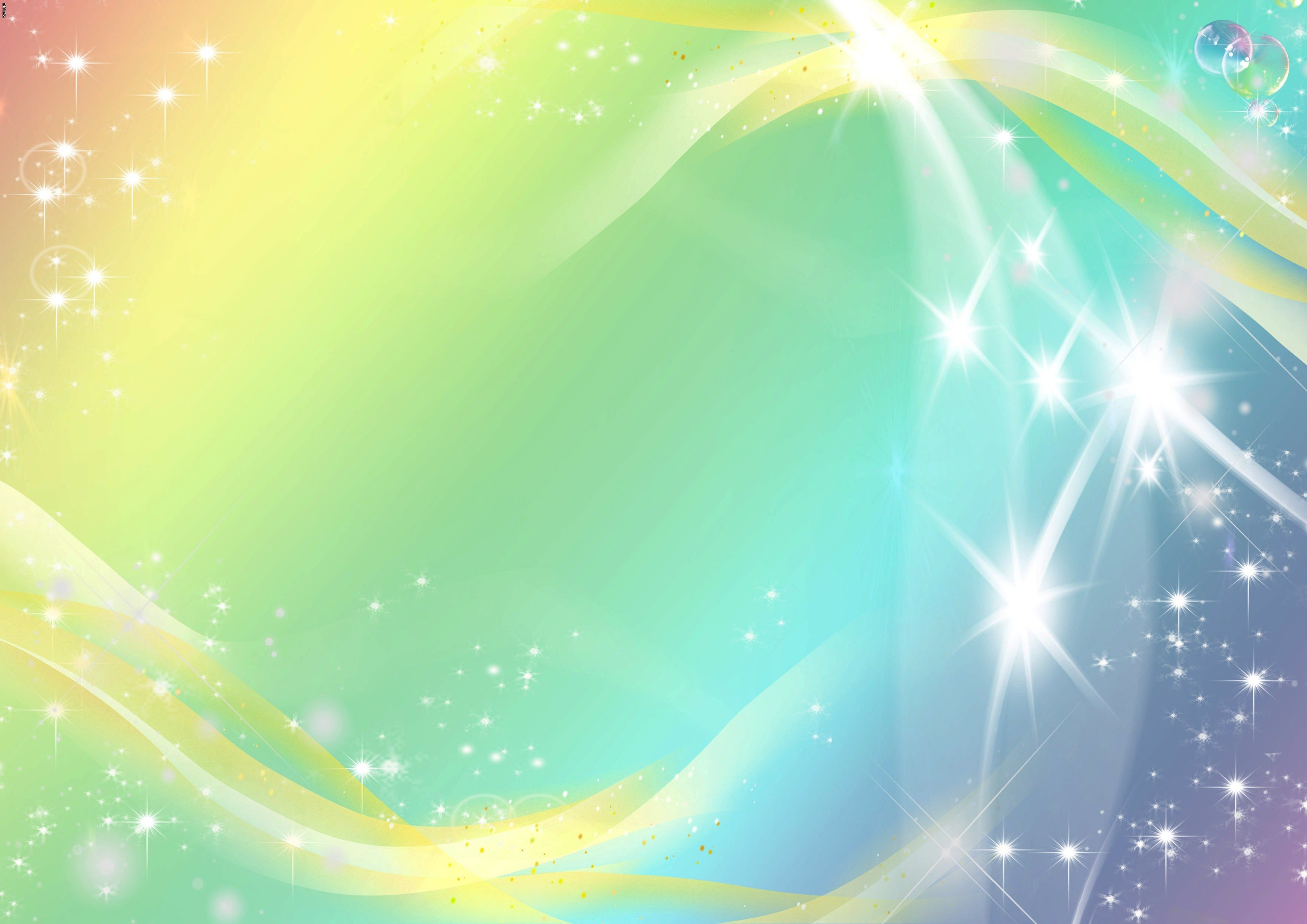 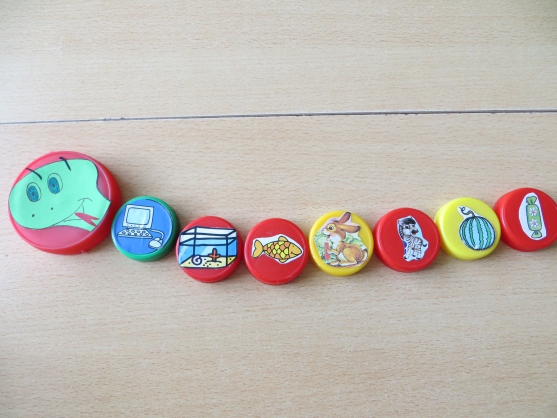 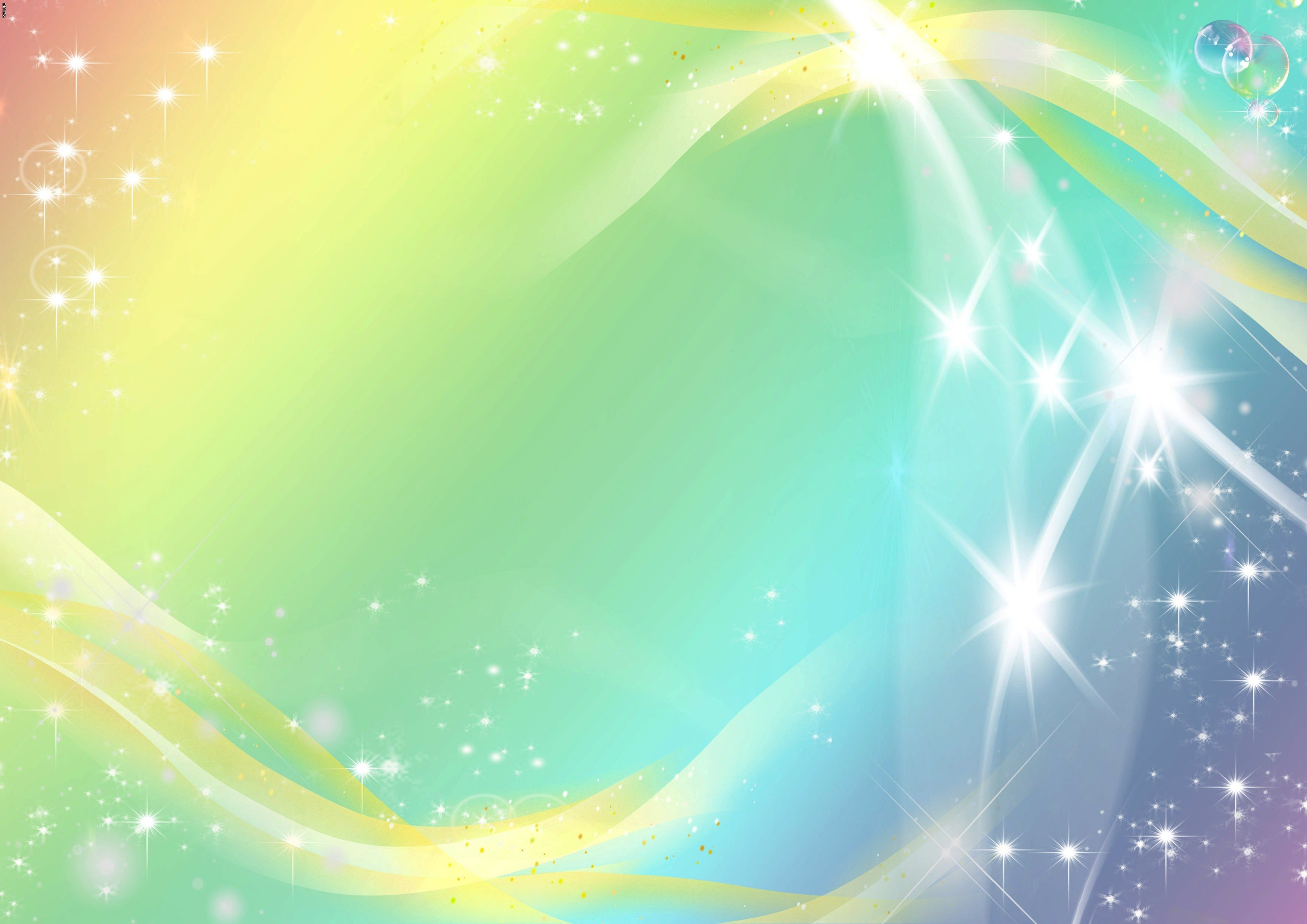 2 вариант 
«Сказочная змейка»
Цель: 
закреплять умение составлять предложения
 с заданными словами; 
активизировать словарный запас; 
совершенствовать грамматический строй речи, 
навыки связной речи.
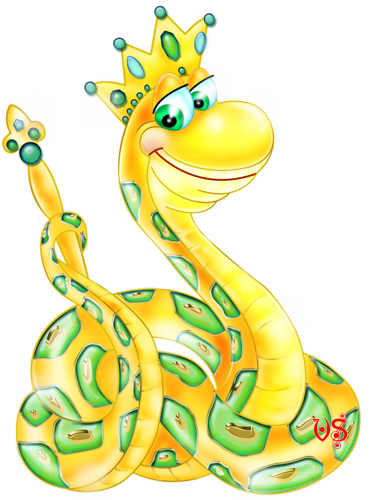 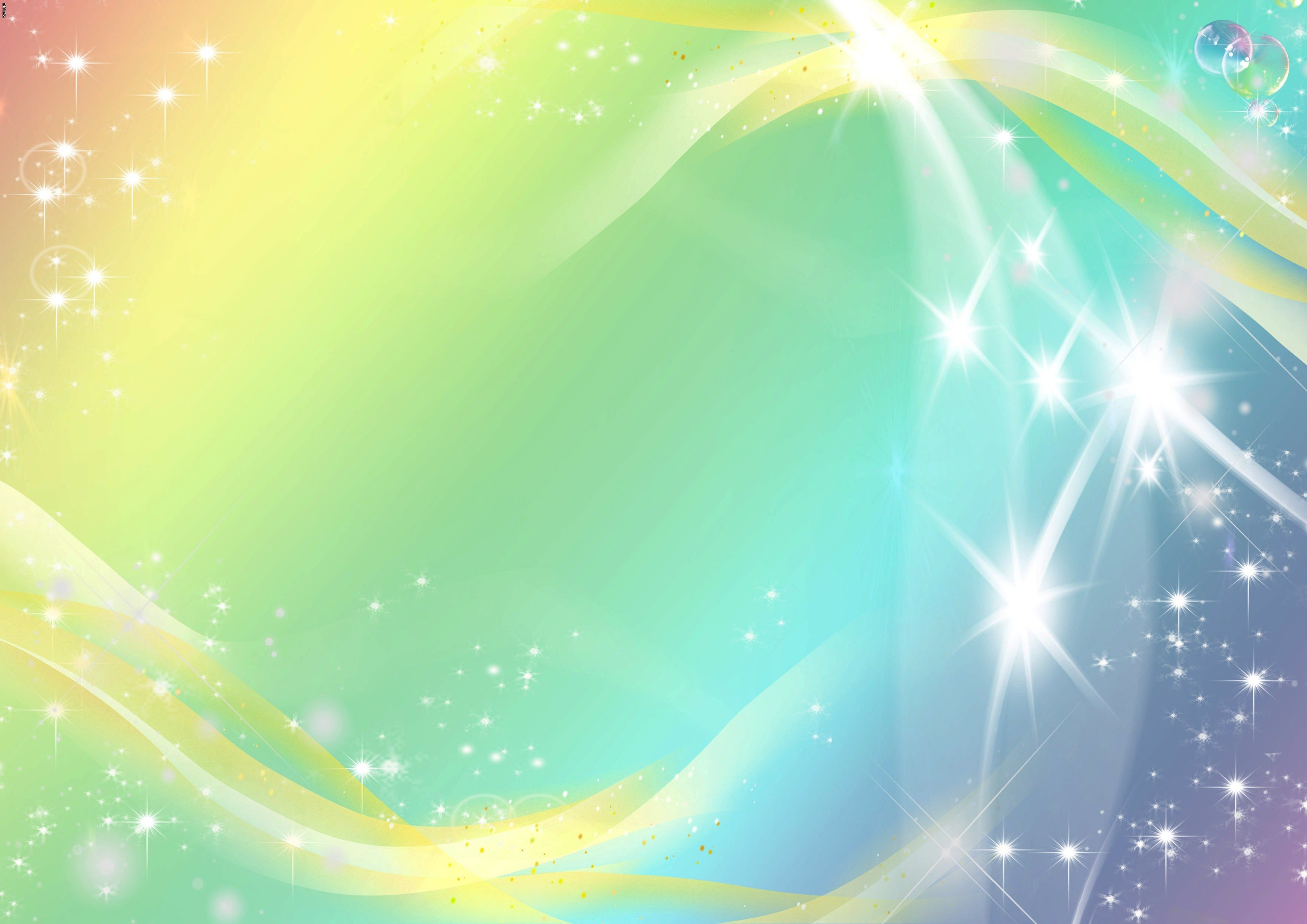 Описание 2 варианта игры: 
Выкладывая фишку,
 надо придумать предложение,
 в котором называется то,
 что изображено на картинке, причем предложение должно быть по смыслу связано
 с предыдущим, 
чтобы получился связный рассказ или сказка.
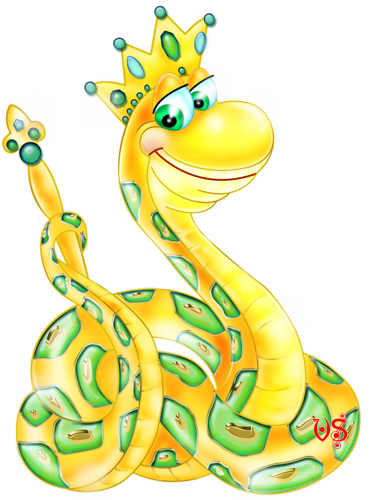 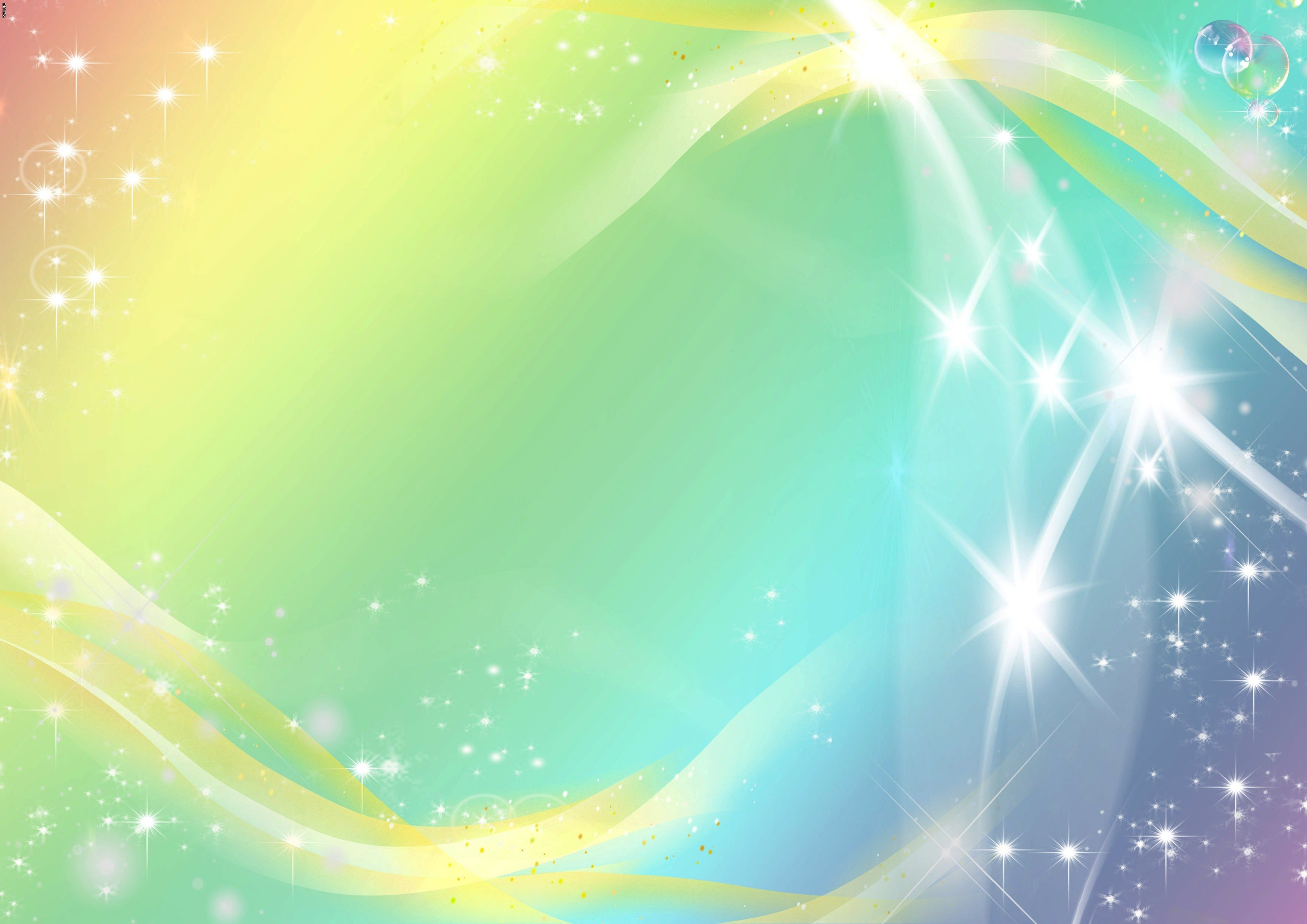 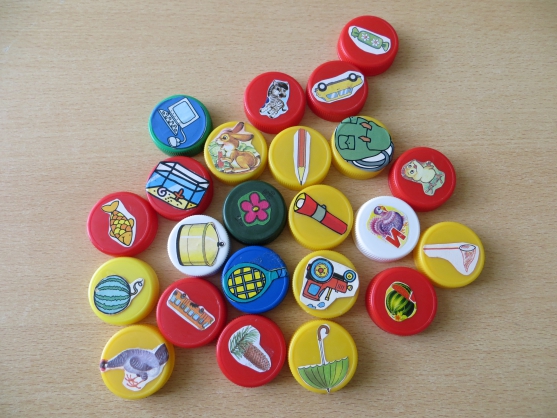 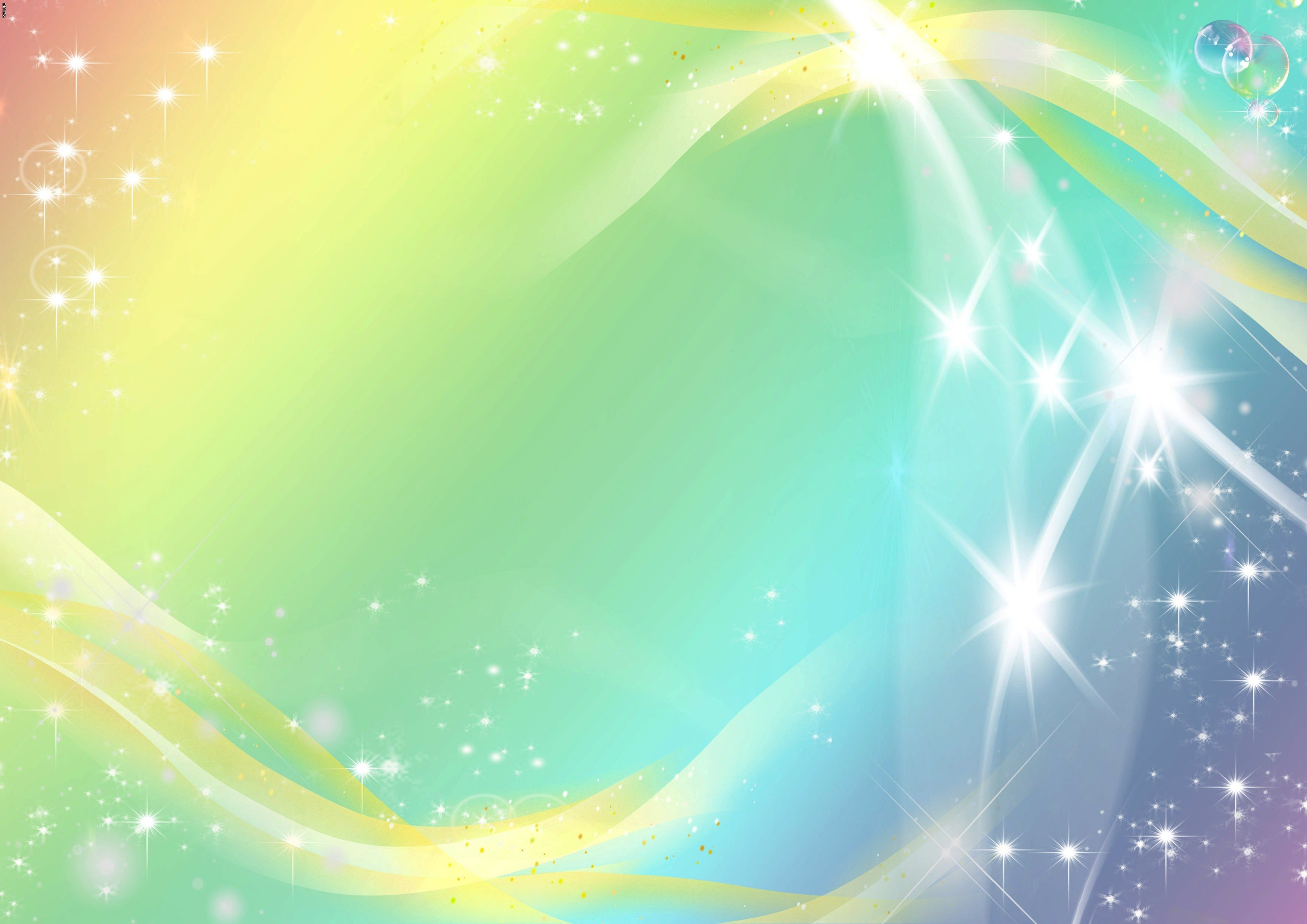 3 вариант
«Звуковая змейка»
Цель:
закрепление умения выделять первый и последний звуки в слове; развитие фонематического восприятия; совершенствование правильного произношения.
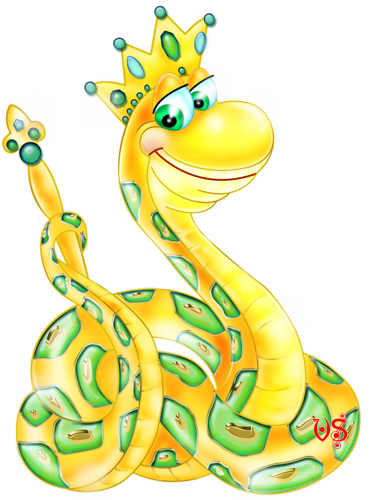 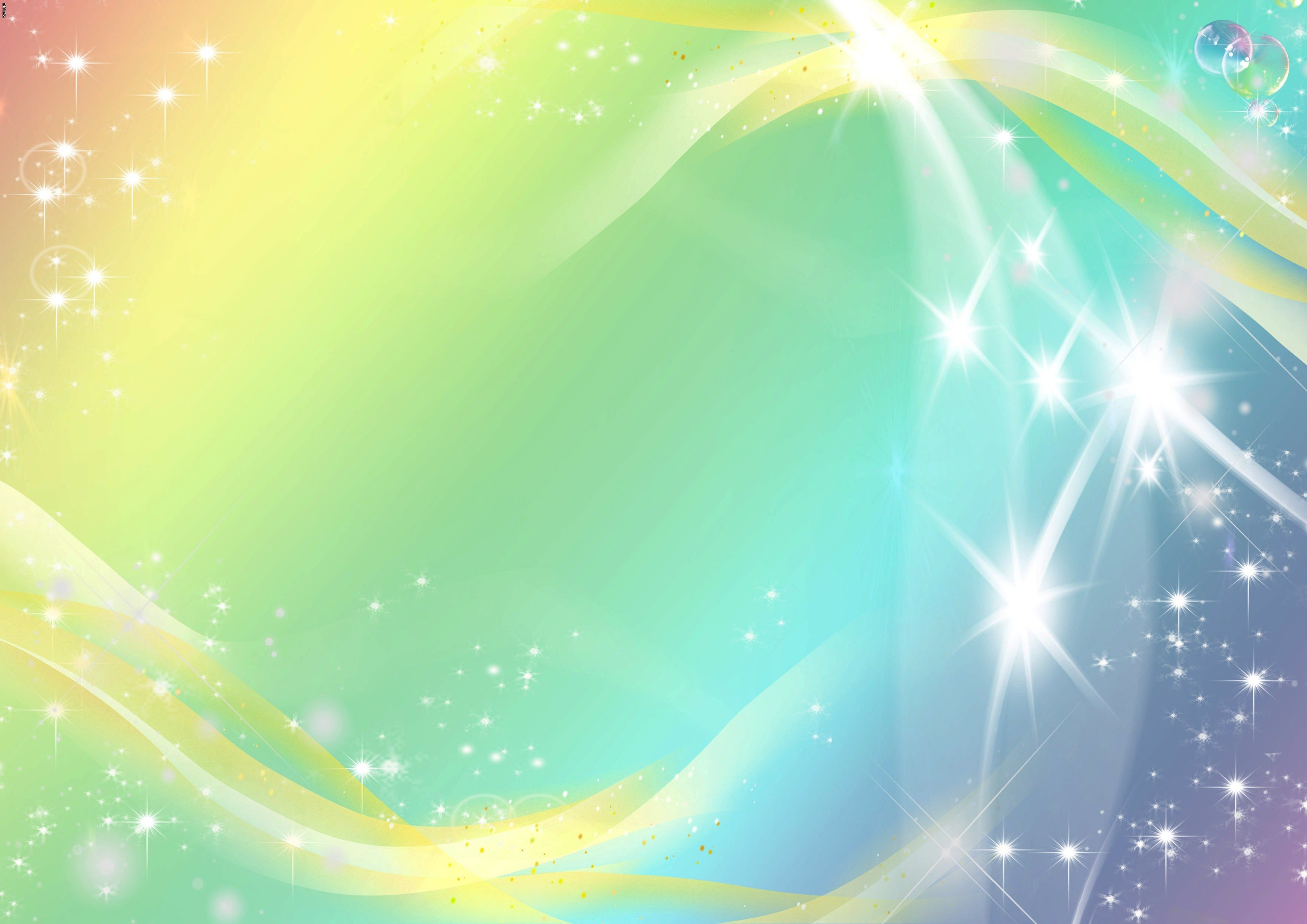 Описание 3 варианта игры:
Крышки с картинками надо выкладывать так:
 название изображения на фишке должно начинаться с того же звука,
 которым заканчивается название предыдущего изображения.
Например: рыба-автобус-сачок-карандаш-шишка-аквариум-матрешка.
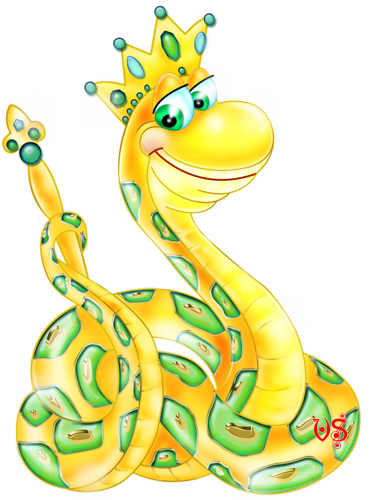 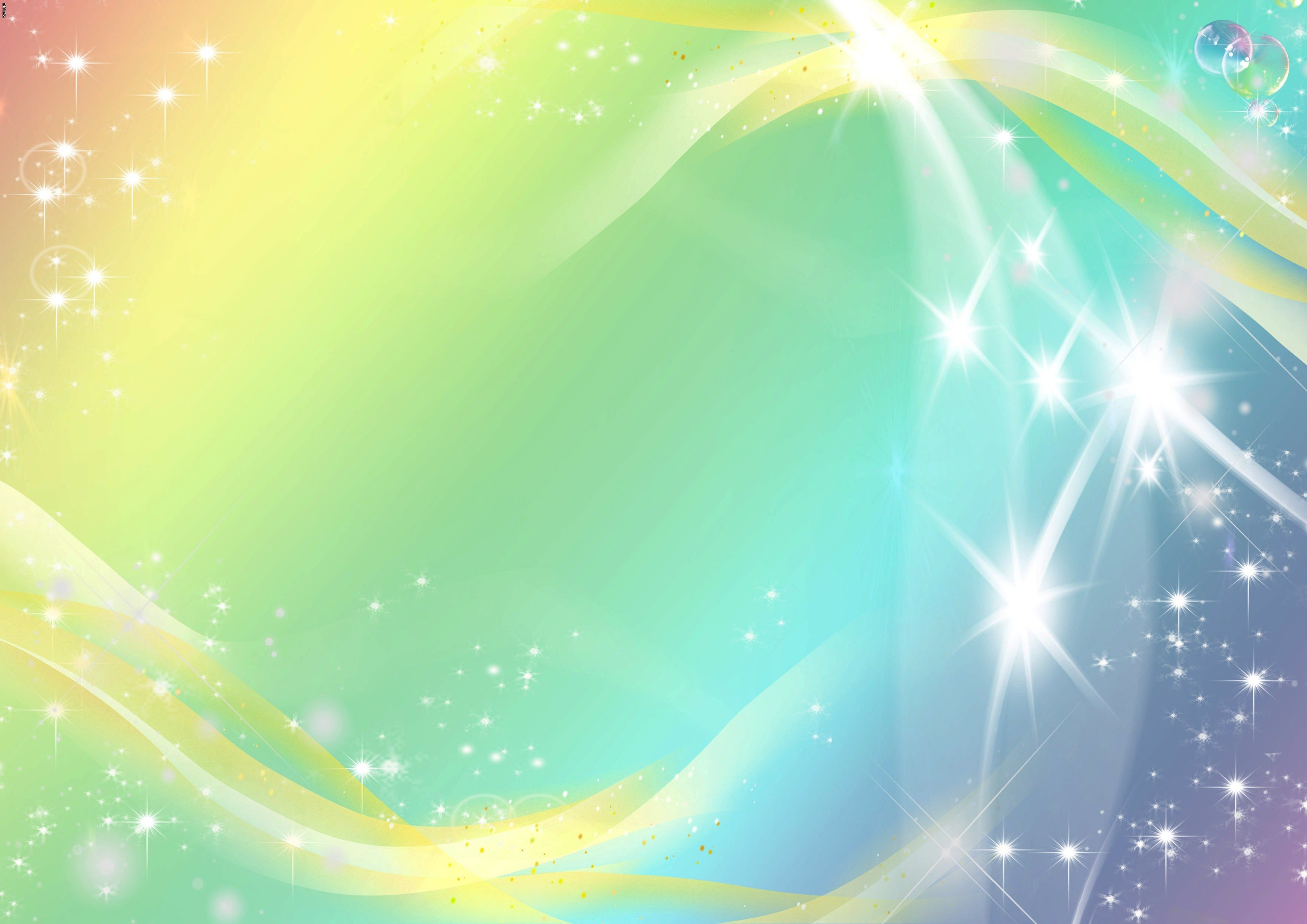 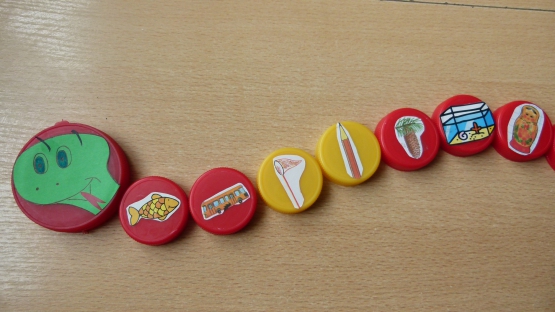 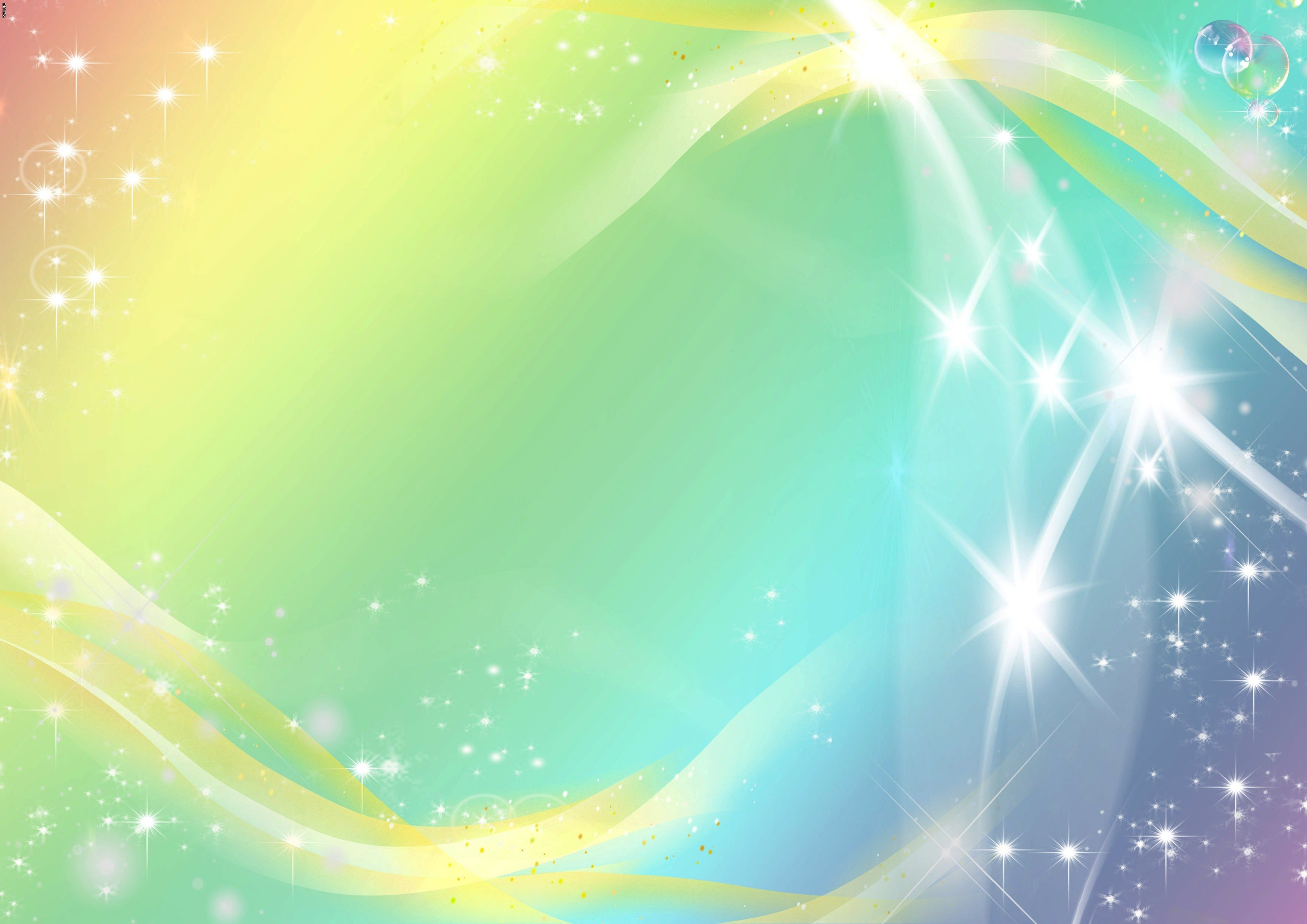 Спасибо за внимание!
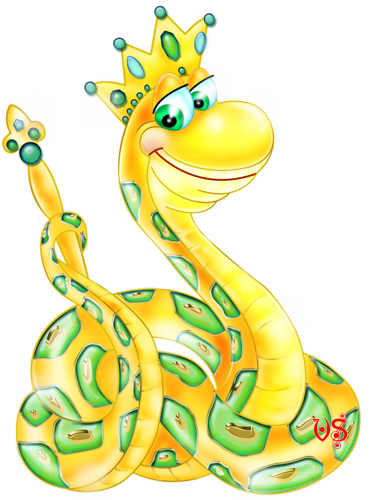